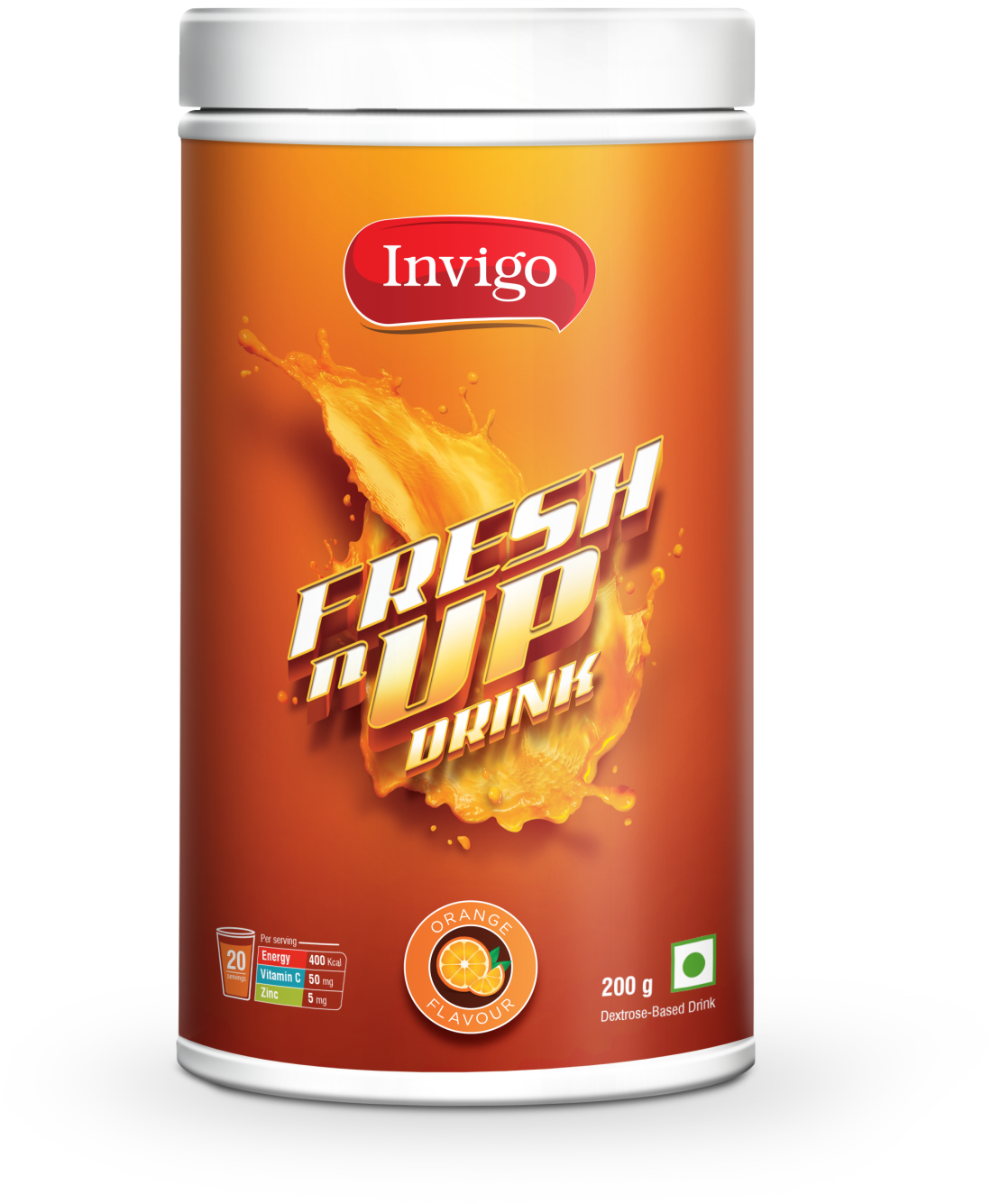 INTRODUCING
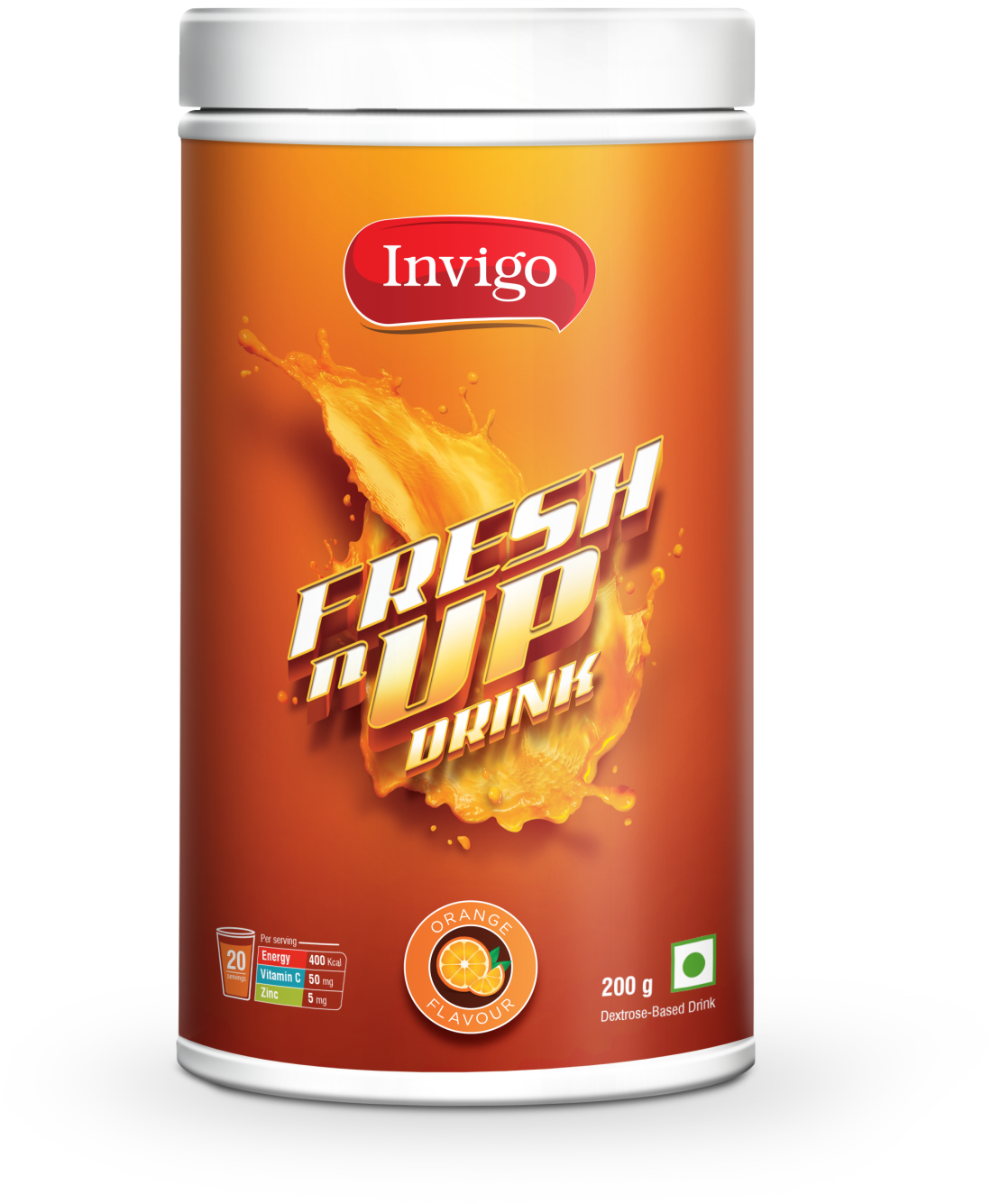 Invigo FRESHnUP DRINK
Invigo Fresh nUp Drink has a refreshing orange flavour filled with the goodness of Vitamins C and Zinc that supplies energy to the body
It is easy to prepare and has a fresh juicy taste to give a splash of freshness
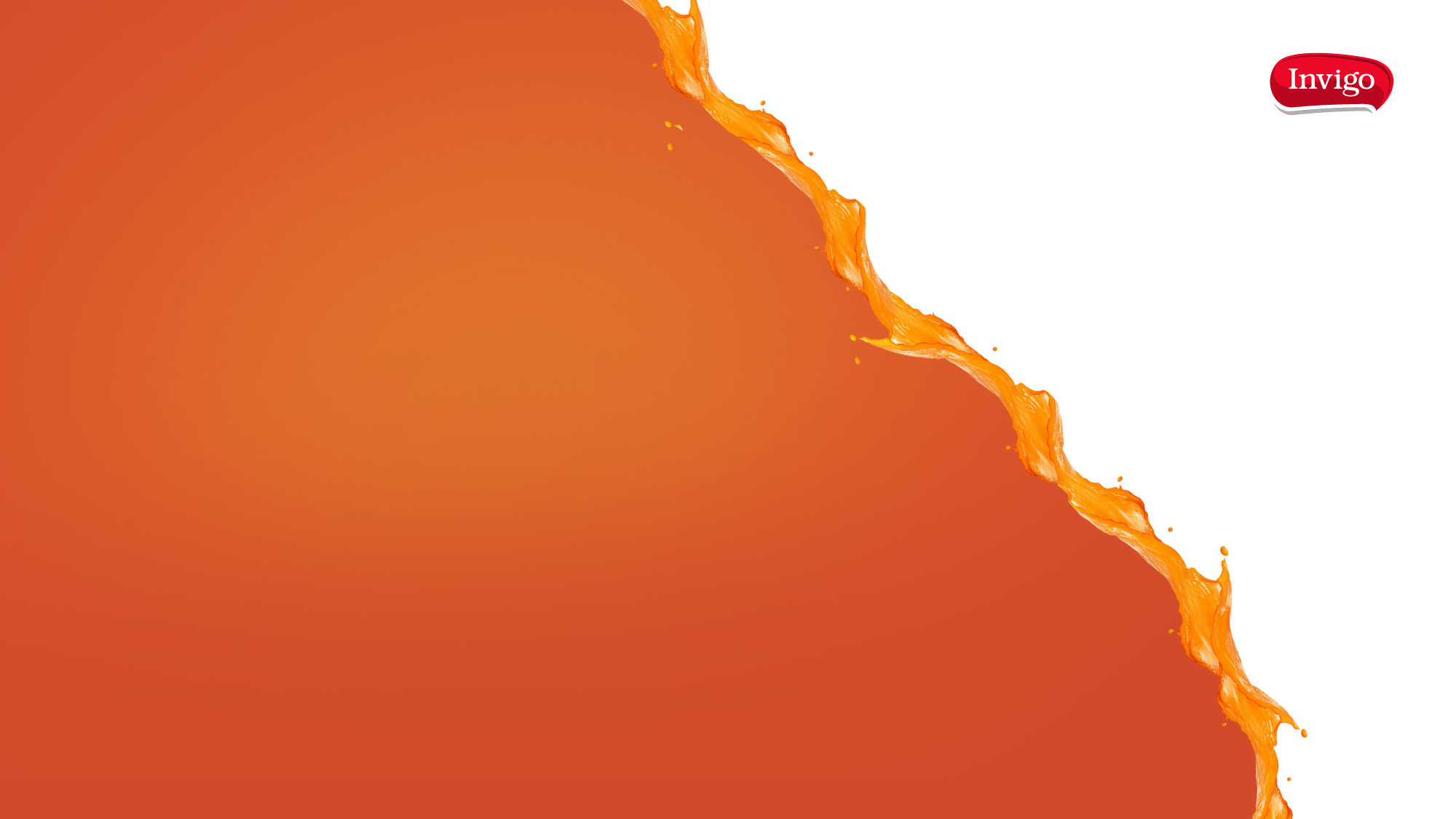 IMPORTANCE 
OF HYDRATION
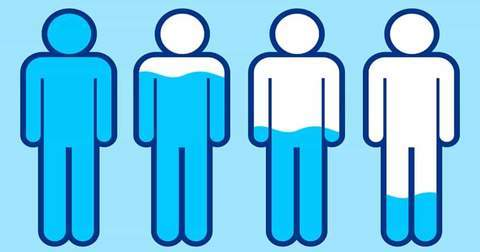 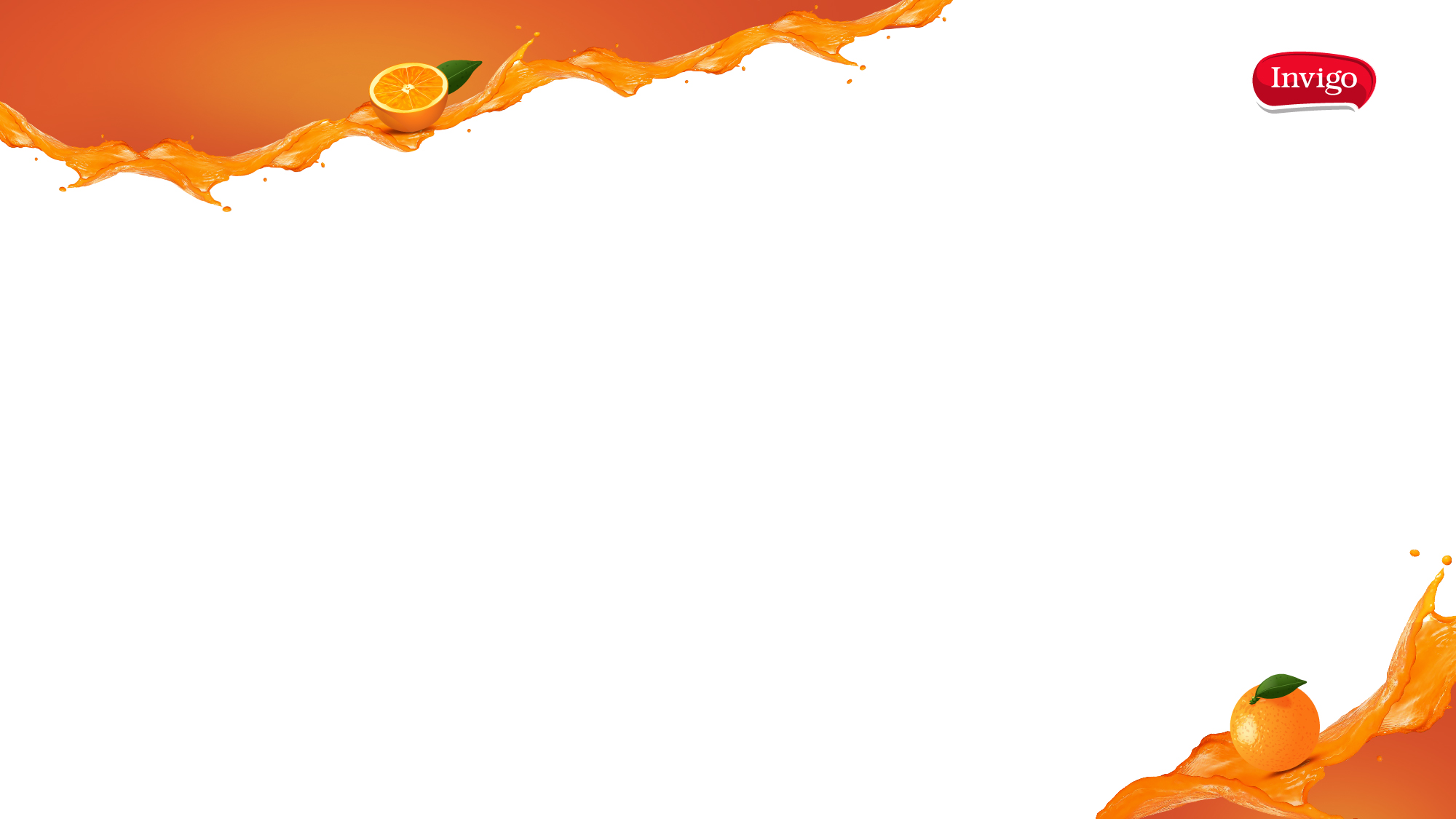 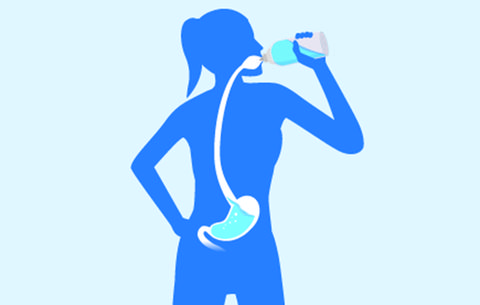 Importance of hydration
Our body is made up of  70% water. Therefore proper hydration is absolutely essential for our body & overall health
Increased summer temperatures & outdoor activities increases water loss—through sweating & evaporation that causes dehydration
In winters we do not feel thirsty & fail to take enough liquids required by the body which causes dehydration
The proper hydration optimizes blood pressure, regulates body temperature, lubricates joints, moves waste out of the body and aids in digestion
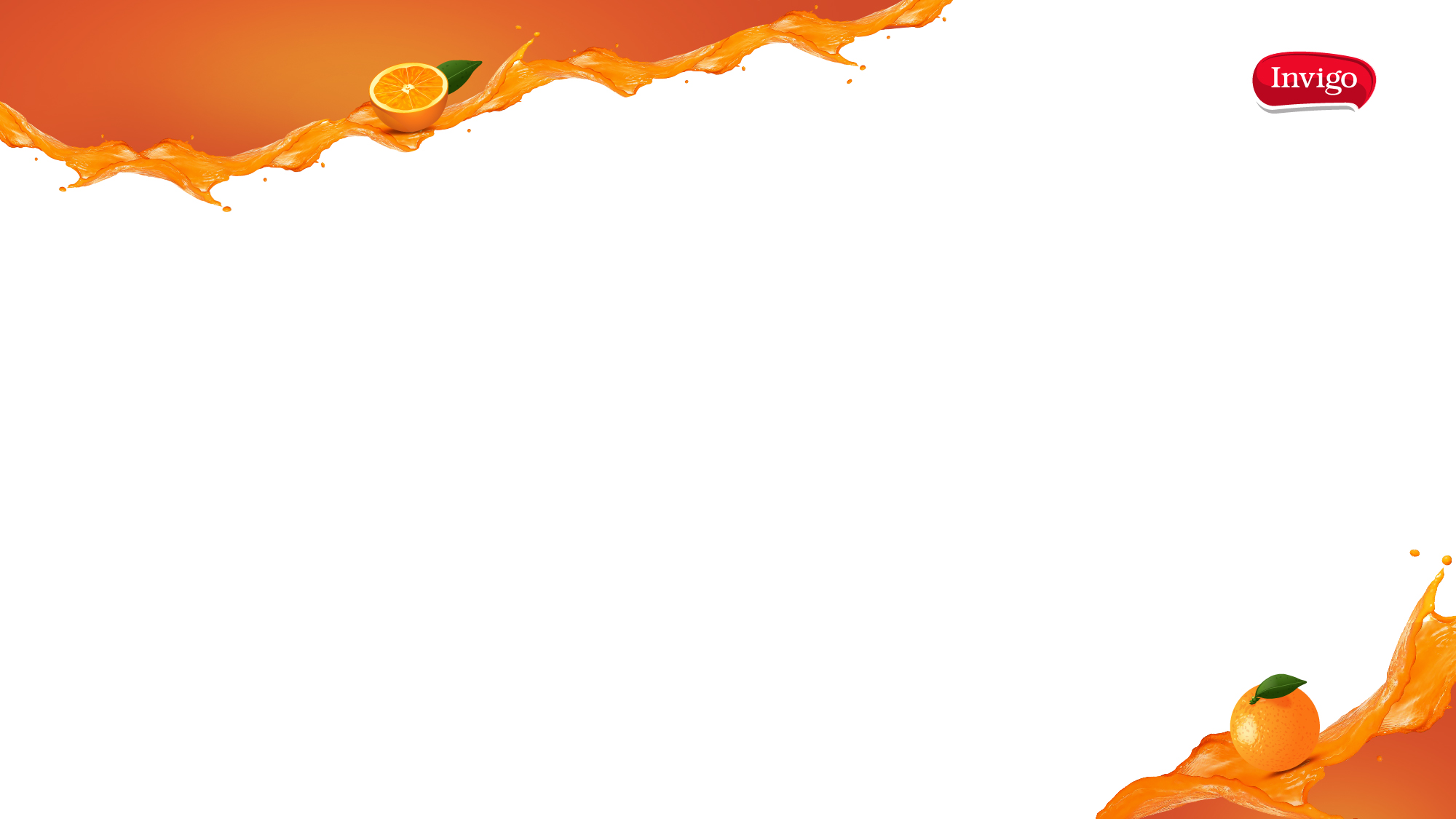 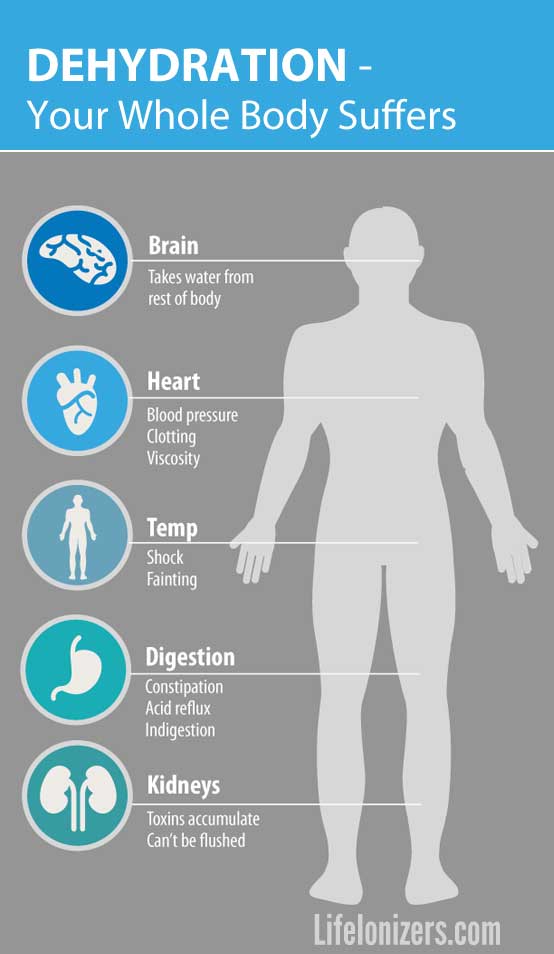 Effects of DEHYDRATION
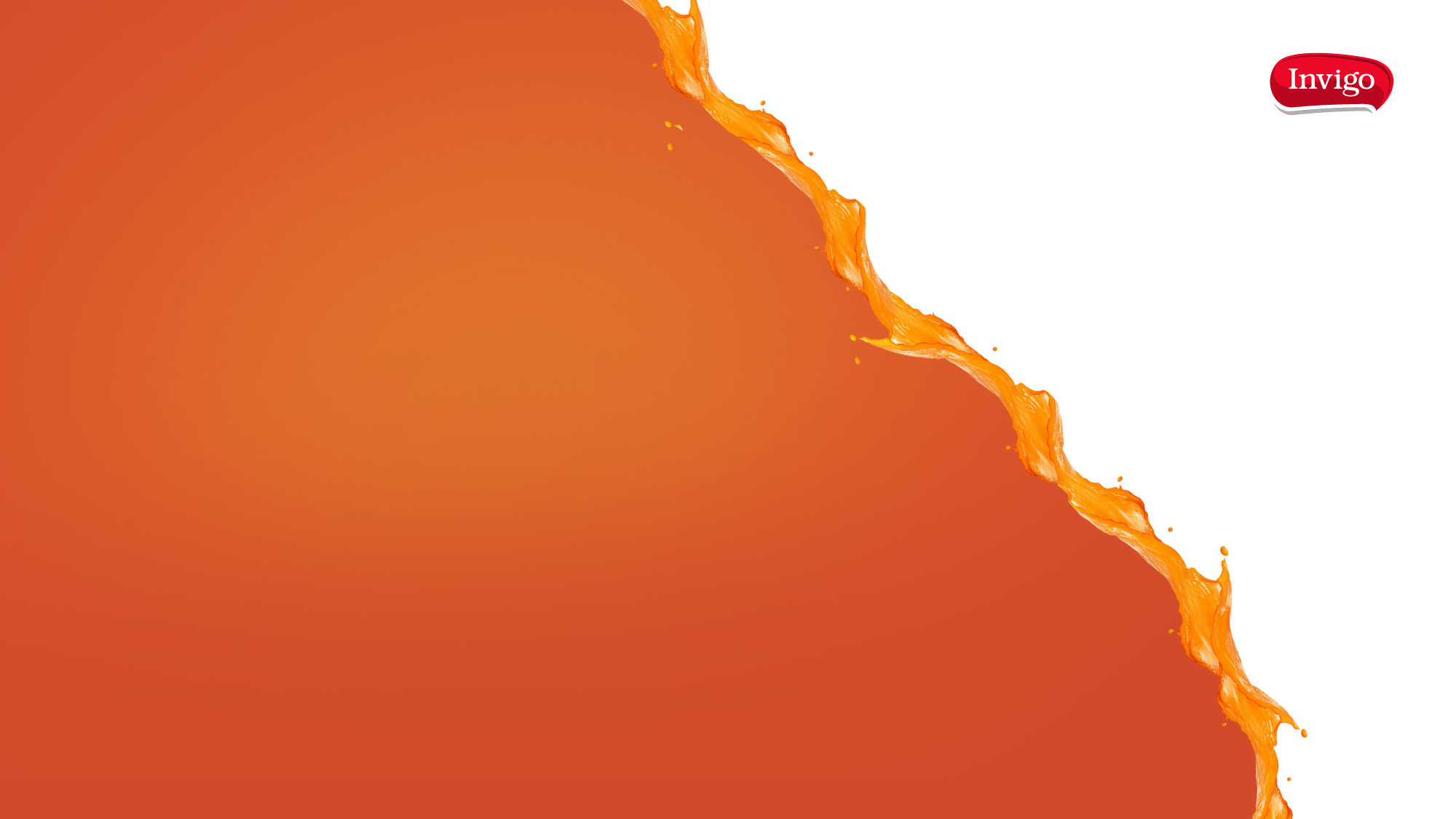 IMPORTANCE 
OF 
VITAMIN C 
& 
ZINC
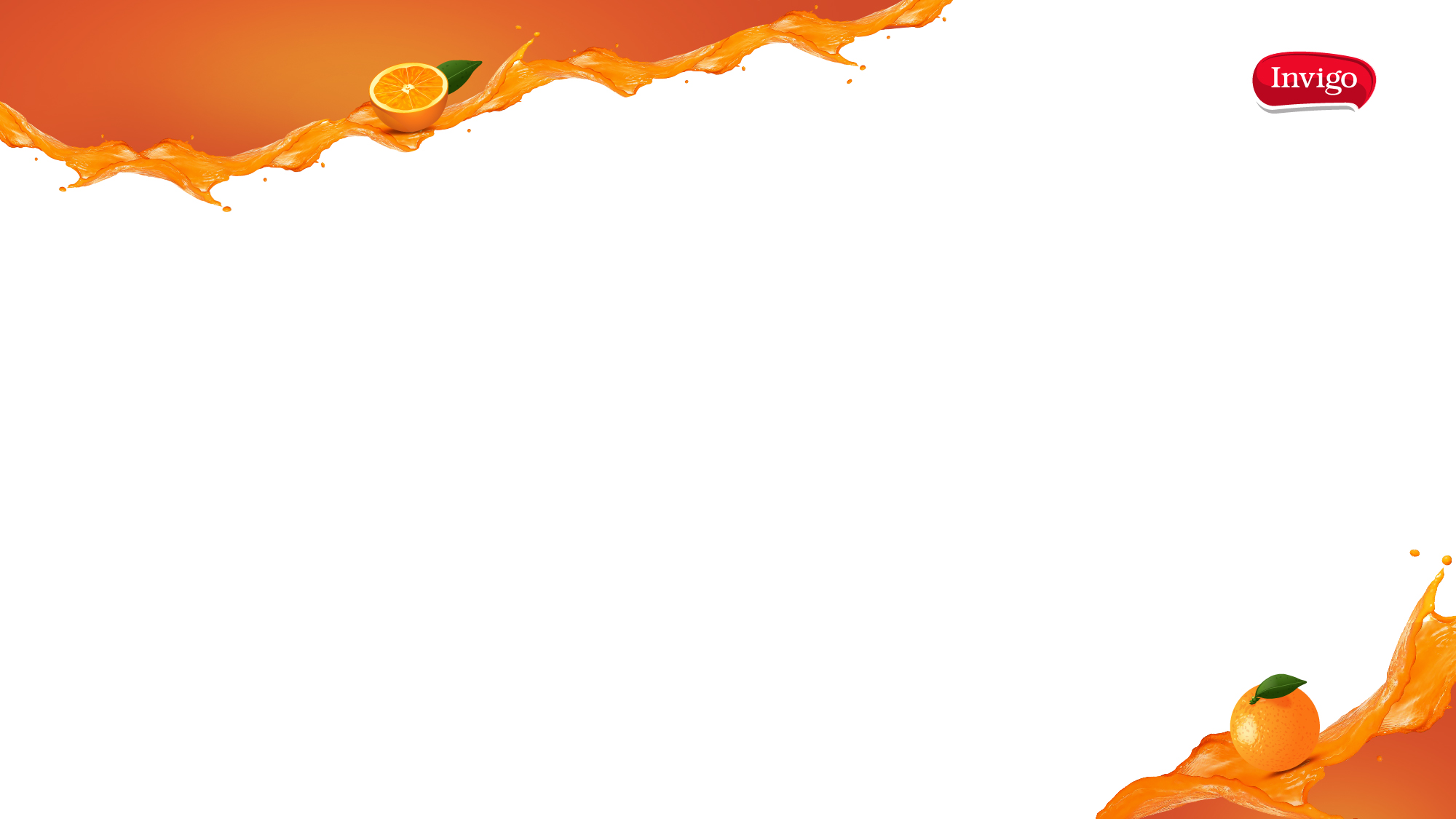 Importance of VITAMIN C & ZINC
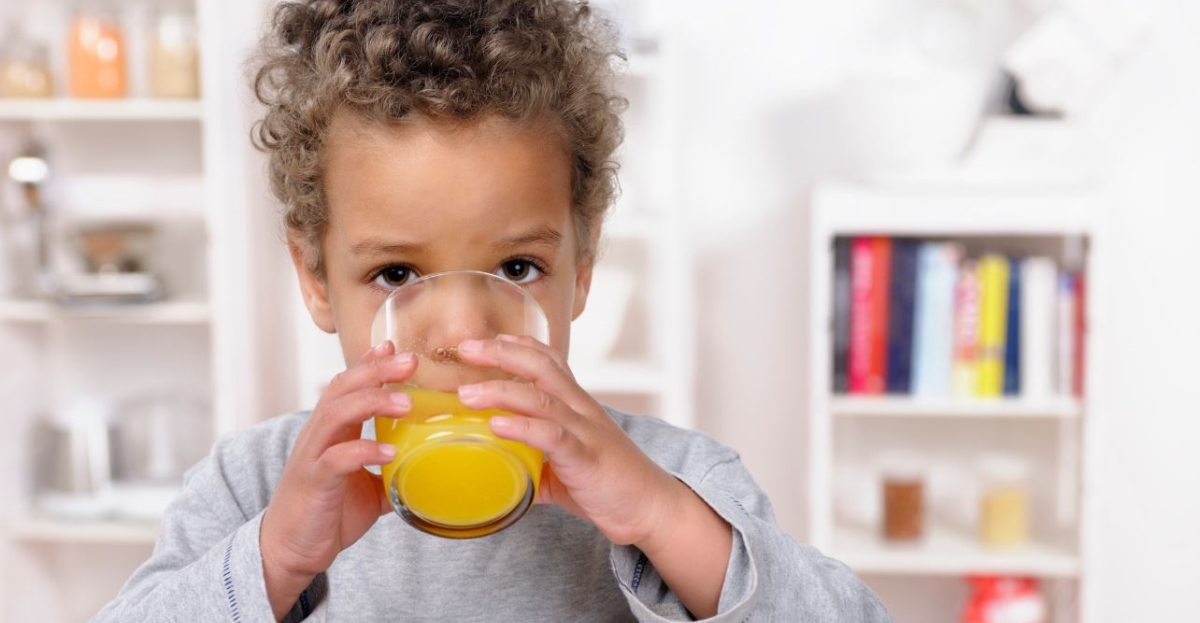 Vitamin C & Zinc have many health benefits:
Helps in aiding immunity 
Helps in reducing the risk of age-related eye diseases
Helps in wounds healing
Helps in reducing the length & severity of a cold
Helps in the maintenance of the skin
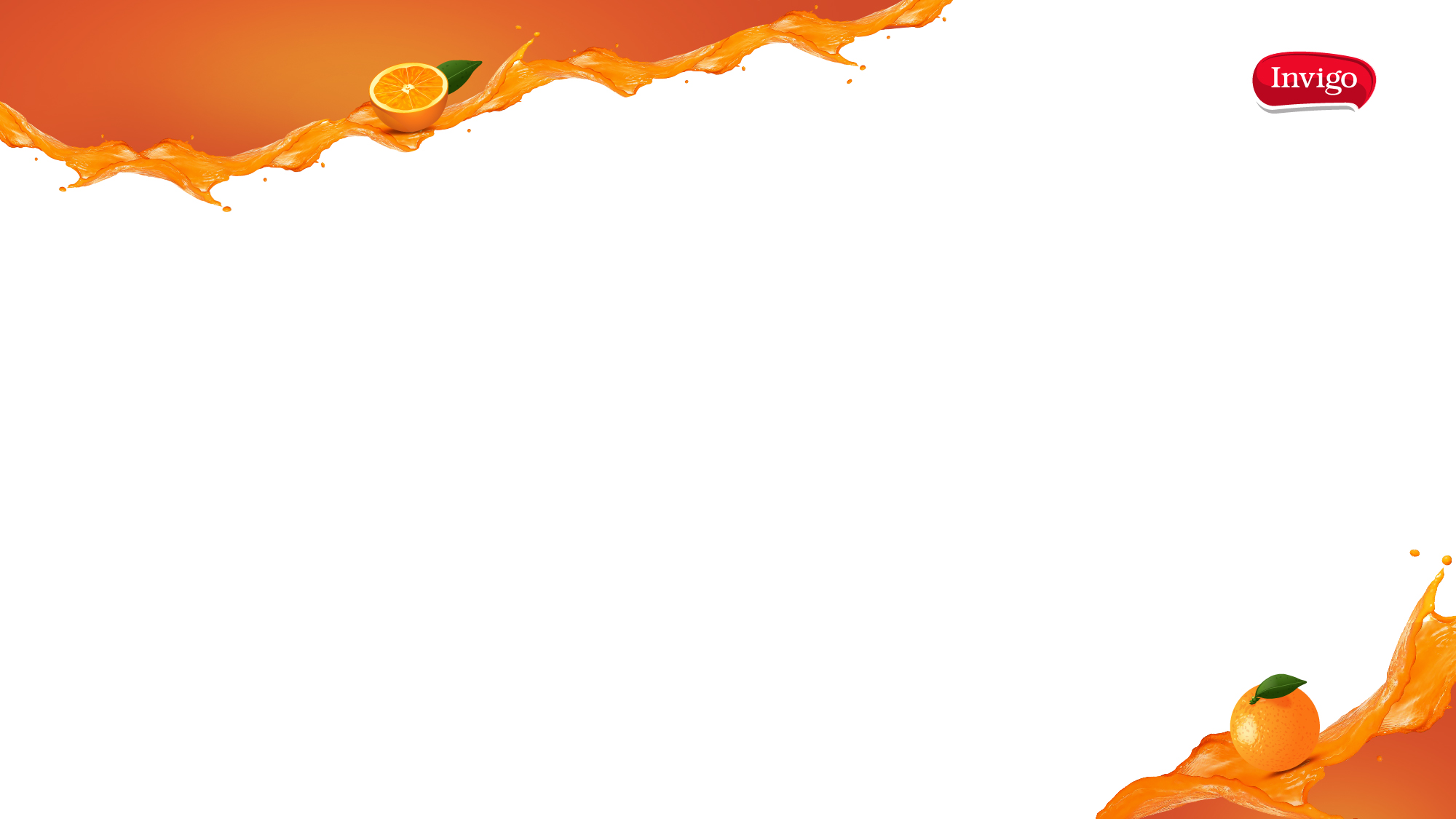 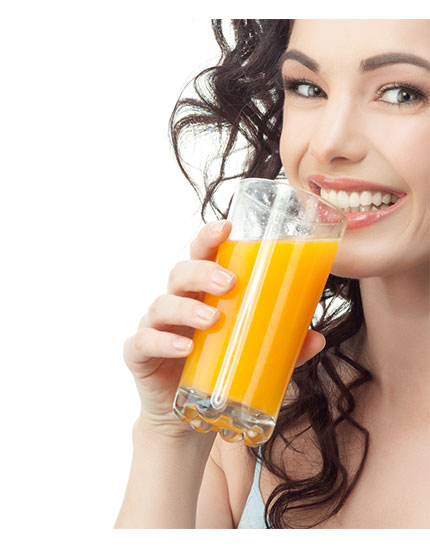 Benefits of Invigo FRESHnUP 
DRINK
Refreshing orange taste
Provides energy
Helps to hydrate body
Provides Vitamin C and Zinc 
Easy to prepare
No need to add extra sugar*
*Also depends on your taste preference
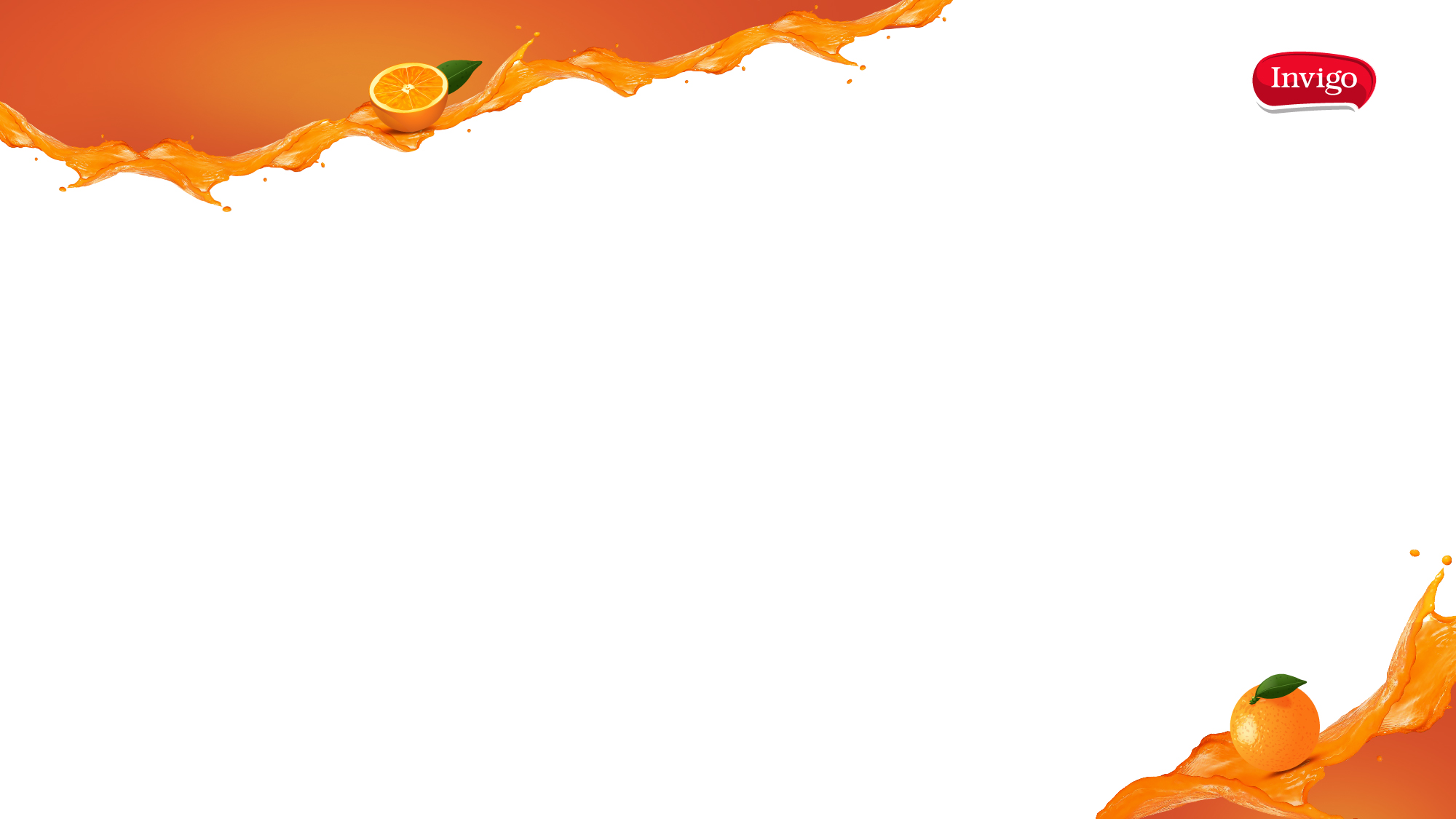 Dosage of Invigo FRESHnUP DRINK
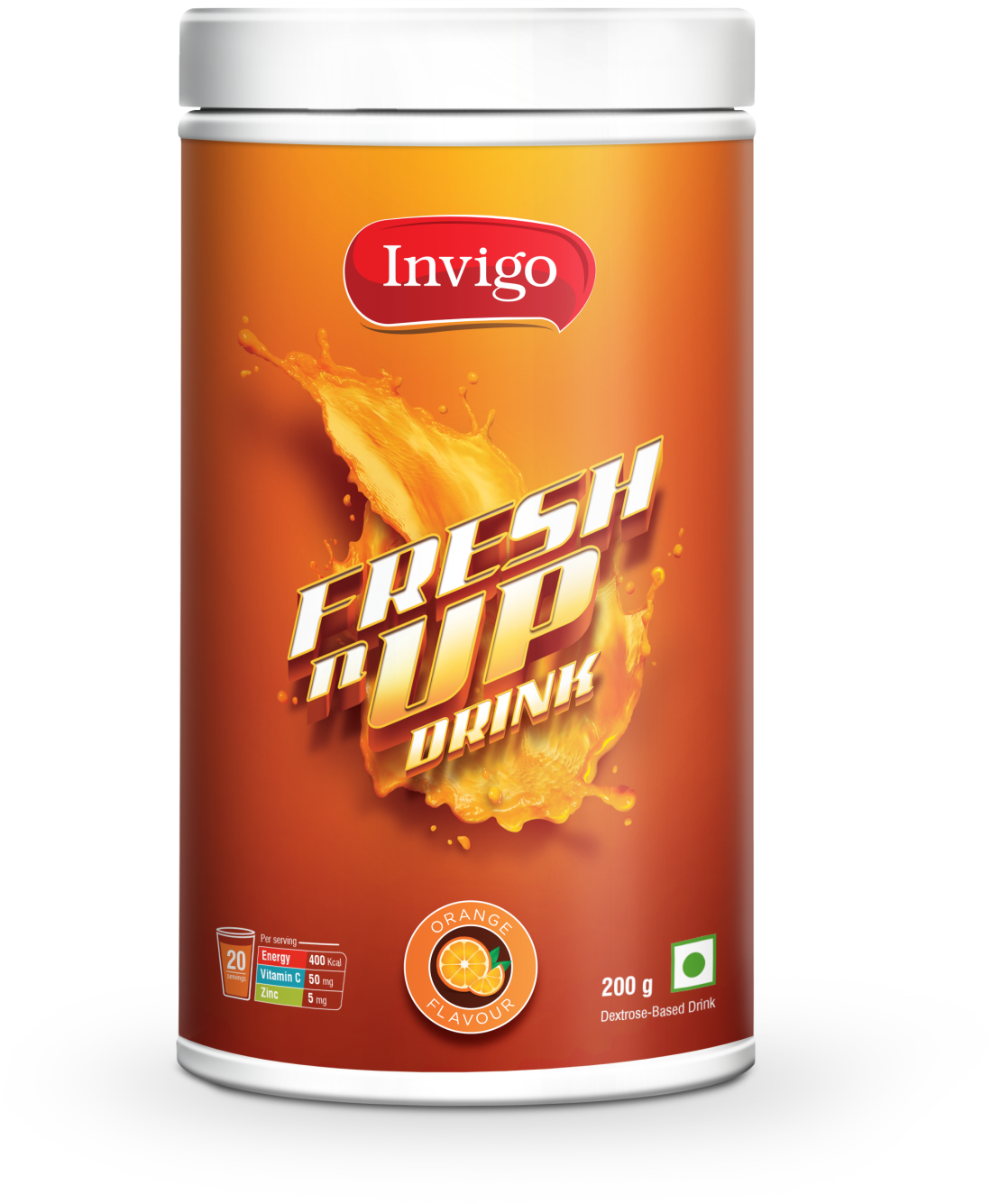 Dissolve 30 g Invigo FRESH nUP Drink in 200 ml of water  
Enjoy the refreshing taste!
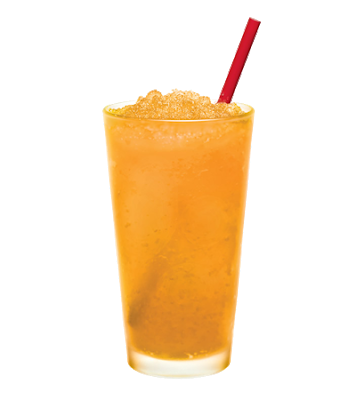 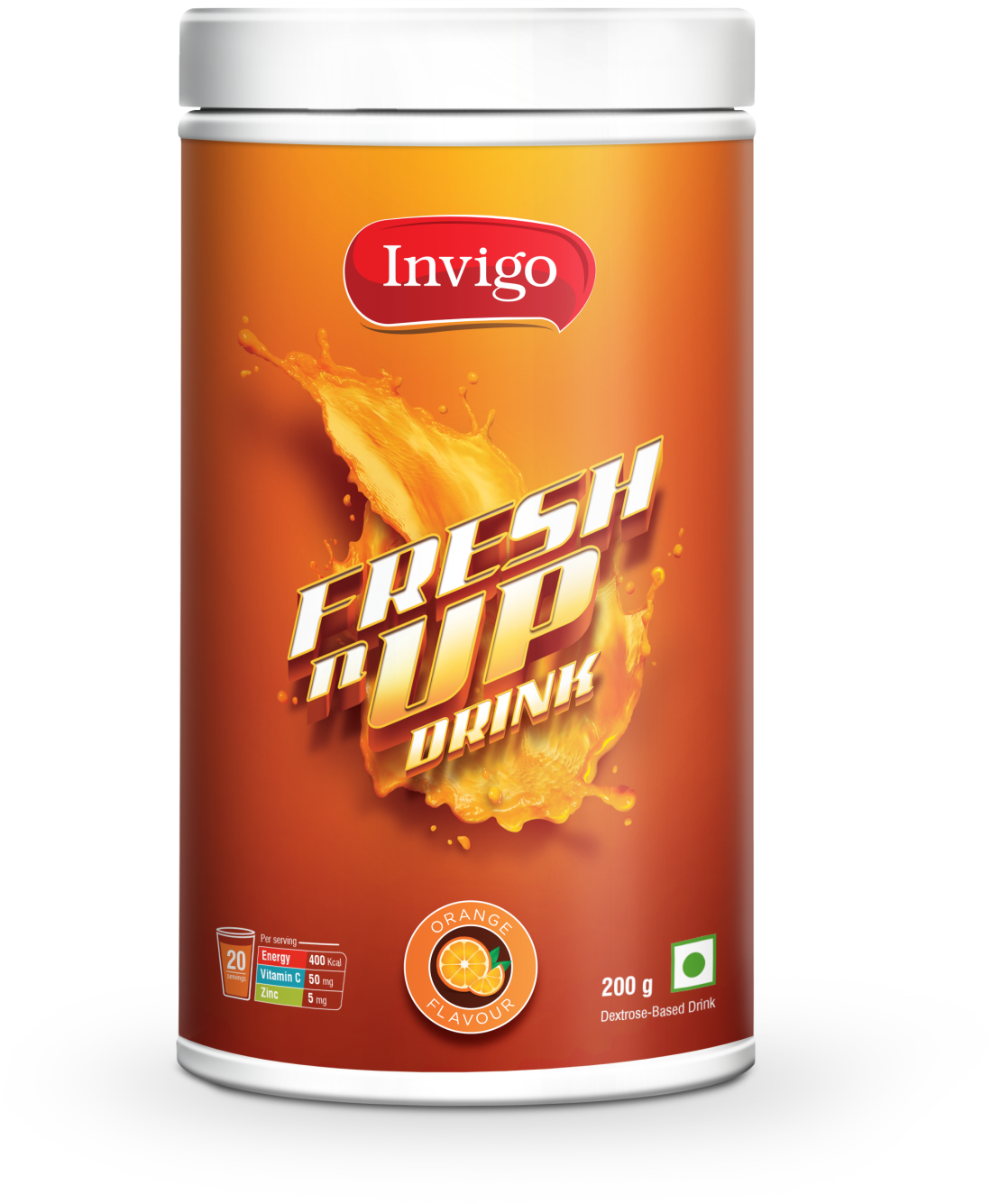 Invigo FRESHnUP 
DRINK
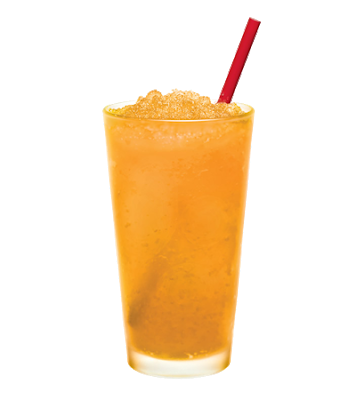 MRP  Rs. 235.00
DP  Rs. 200.00BV  120
PV  6.67